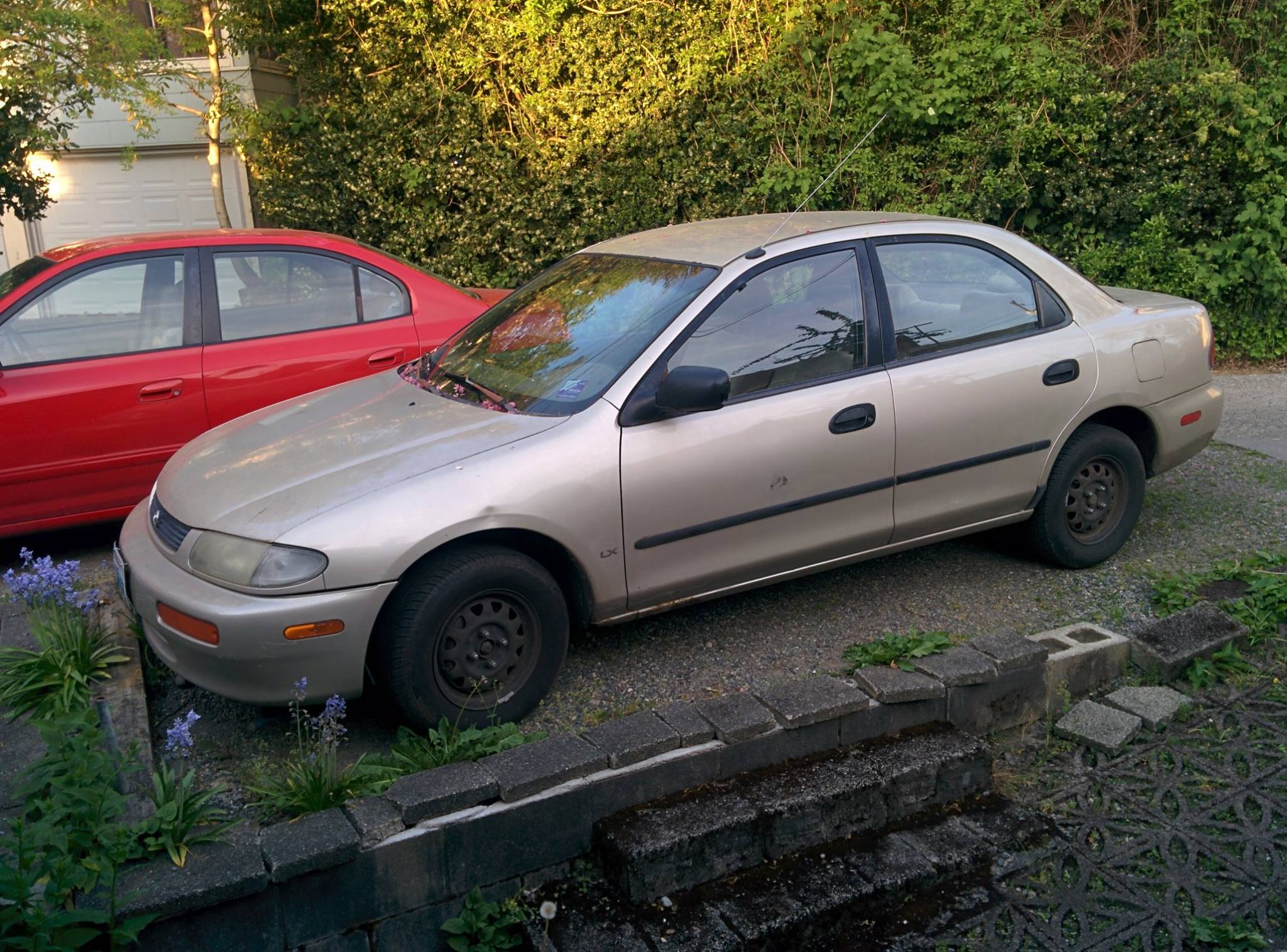 Section 4
CSE 341 – Konstantin Weitz
Mutual Recursion
What if we need function f to call g, 
and function g to call f?
Mutual Recursion
Does this work?

1	fun f x =			5	fun g y = 
2		... 				6		...
3		g y					7		f x
4		...					8		...
Mutual Recursion
We can employ higher order functions 
for a work around.

fun earlier (f,x) = … f y …
…
fun later x = … earlier(later,y)
[Speaker Notes: fun earlier (f, x) =
	blah blah...
	f x
	...

fun later x =
	blah blah
	earlier (later, x)
	blah blah]
Mutual Recursion
But ML gives us special syntax for this

1	fun f x =			5	and g y = 
2		... 				6		...
3		g y					7		f x
4		...					8		...
Modules
Remember that signatures are good both for organization and management and for maintaining invariants
Modules - Invariants
Ordering of operations
e.g. insert, then query
Data kept in good state
e.g. fractions in lowest terms
Policies followed
e.g. don't allow shipping request without purchase order
Sensitive information hidden
e.g. force authentication for api use
Currying and Higher Order Functions
Questions?